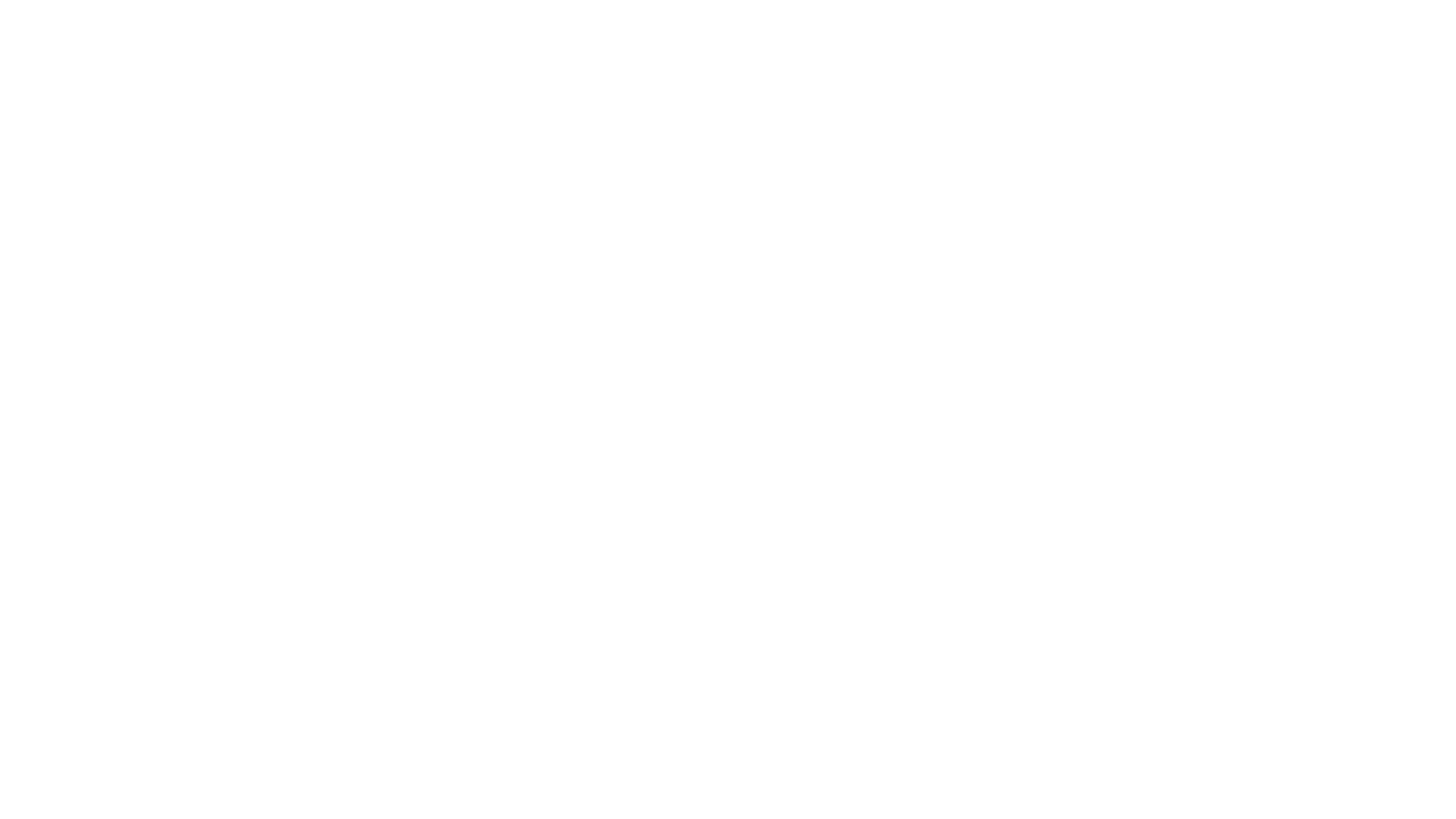 Strand 1
1.11 - Interpret a wage slip and calculate personal liability arising from employment
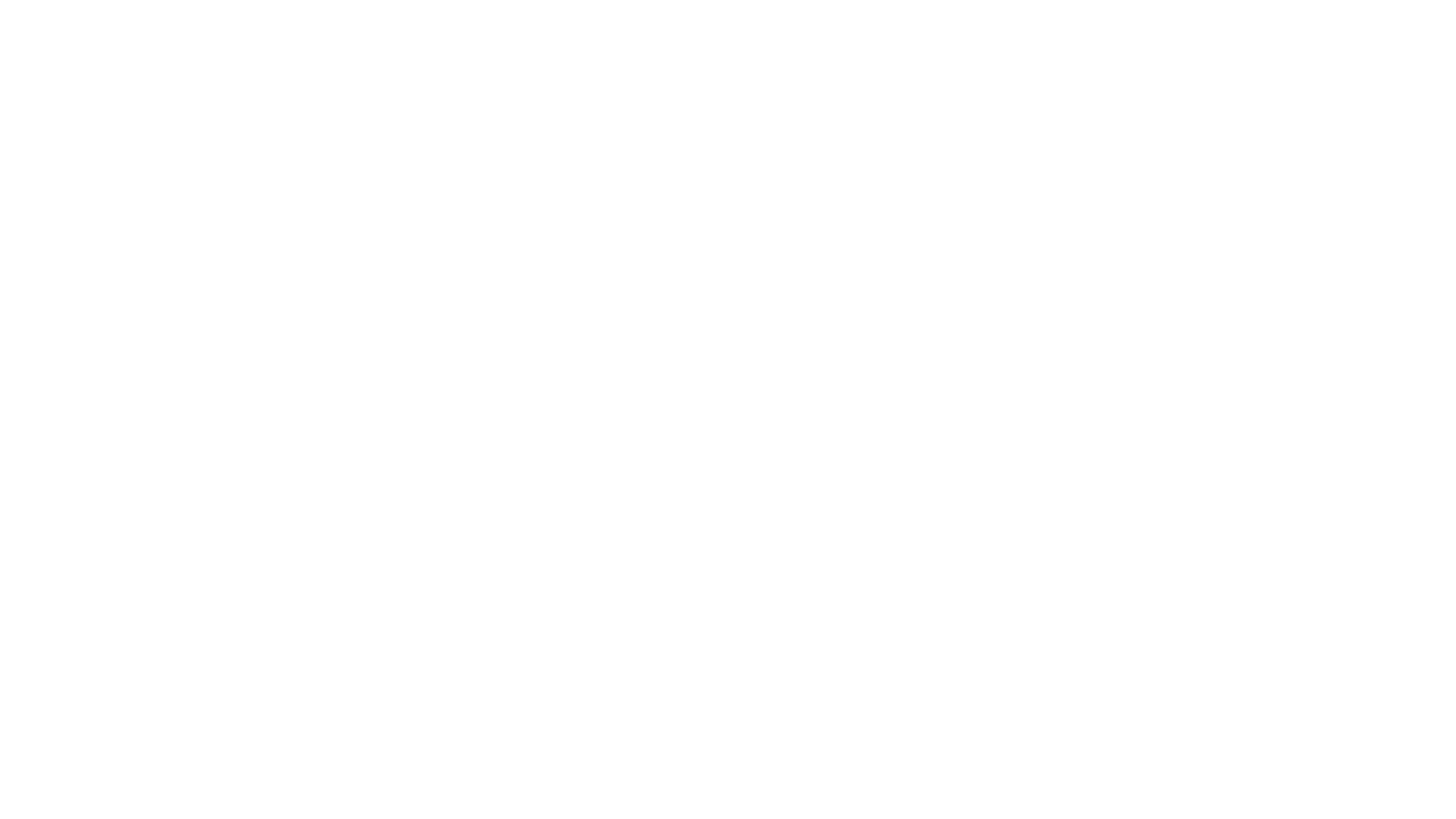 KEY WORDS
Tax - This is a compulsory payment to Government. It is charged  on income, business profits or added to the cost of goods and  services. 
Tax Liability - This means that a certain amount of money must  be paid to the Government. It is the responsibility of each person  to make sure that they pay the correct tax. 
Tax Avoidance - This is a legal way of reducing the amount of txt that you must pay. For example, you can claim tax credits which will reduce your tax bill
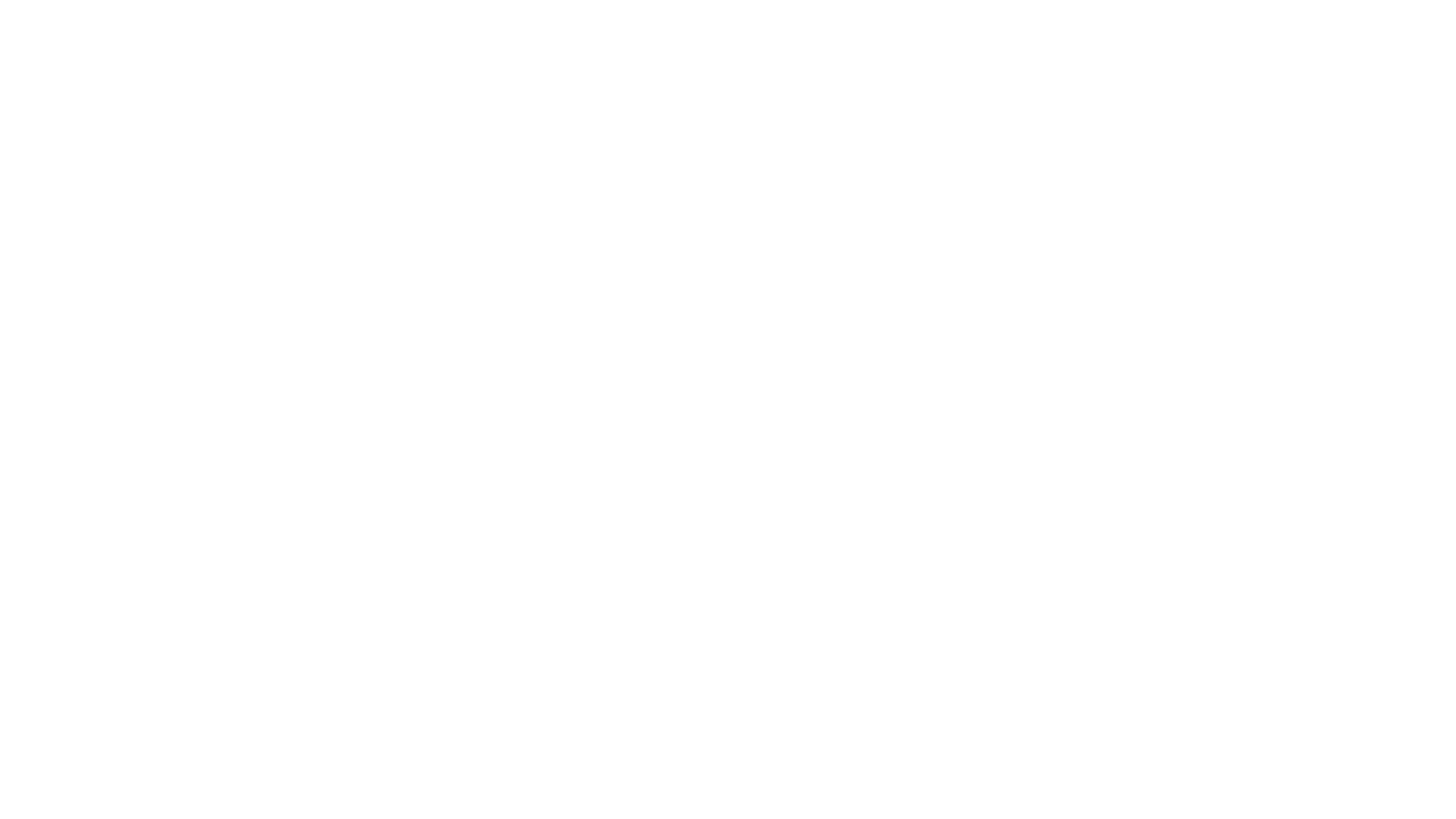 KEY WORDS
Tax Evasion - This is illegal and usually happens when people fail  to declare some or all their tax. Those found guilty will pay  interest and penalties or may go to jail. 
Tax Rate - This is a percentage of tax that is levied on your  income. There are 2 rates – 1. Standard rate of 20% and a higher  ate of 40% 
Standard Rate Cut Off Point - This is also known as SRCOP.  This is a document that is sent by revenue that show how much  will be taxed at the standard rate cut off point and how much will  be taxed at the higher rat cut off point
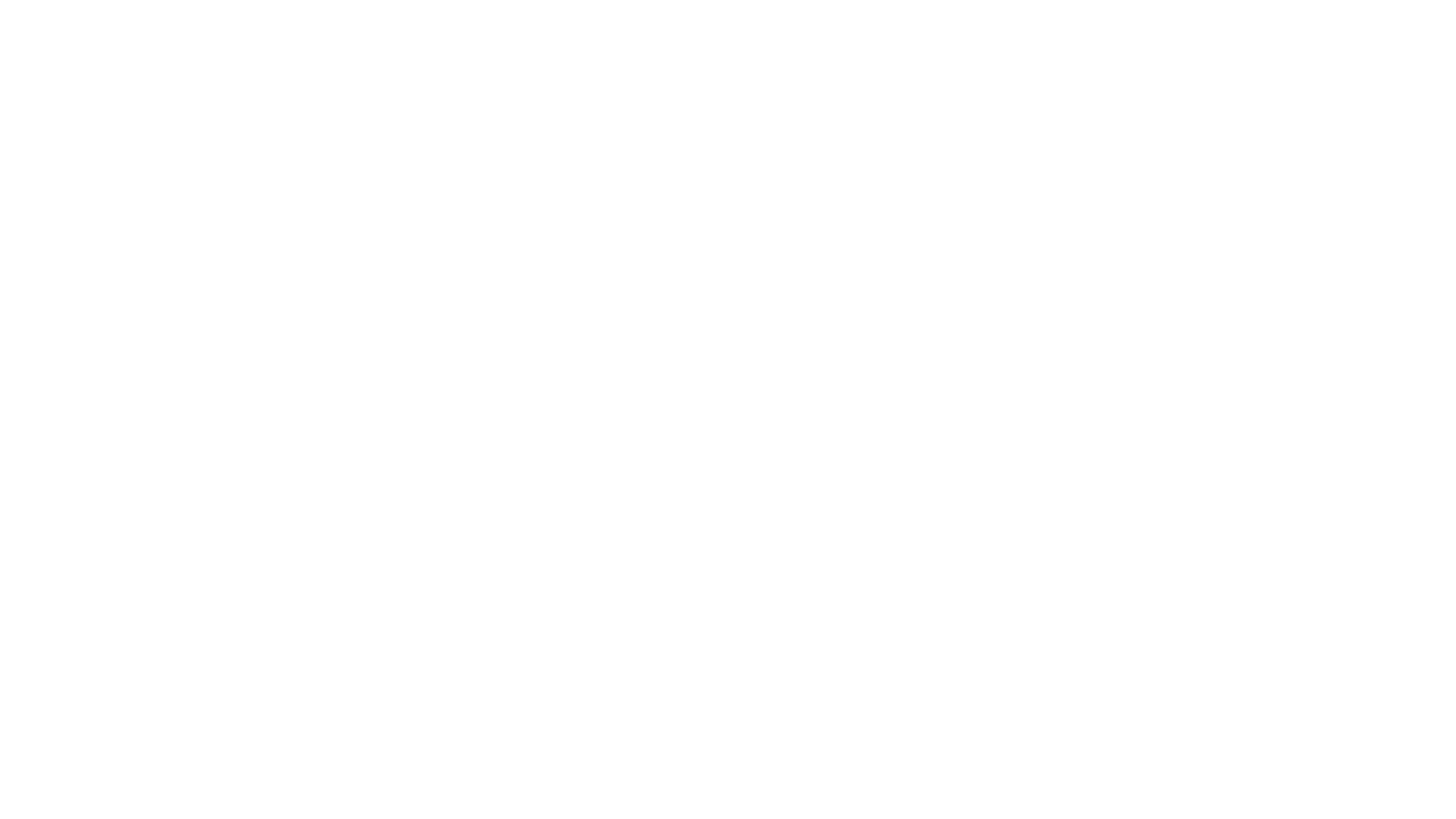 KEY WORDS
Tax Credit - This is the amount by which your tax bill will be  reduce by. Your Tax credit are sent by revenue and are different  depending on the person circumstances 
Gross Pay - This is the amount of pay before any deductions 
Net Pay - This is Gross Pay less any Deductions. It is also known  as Take home pay
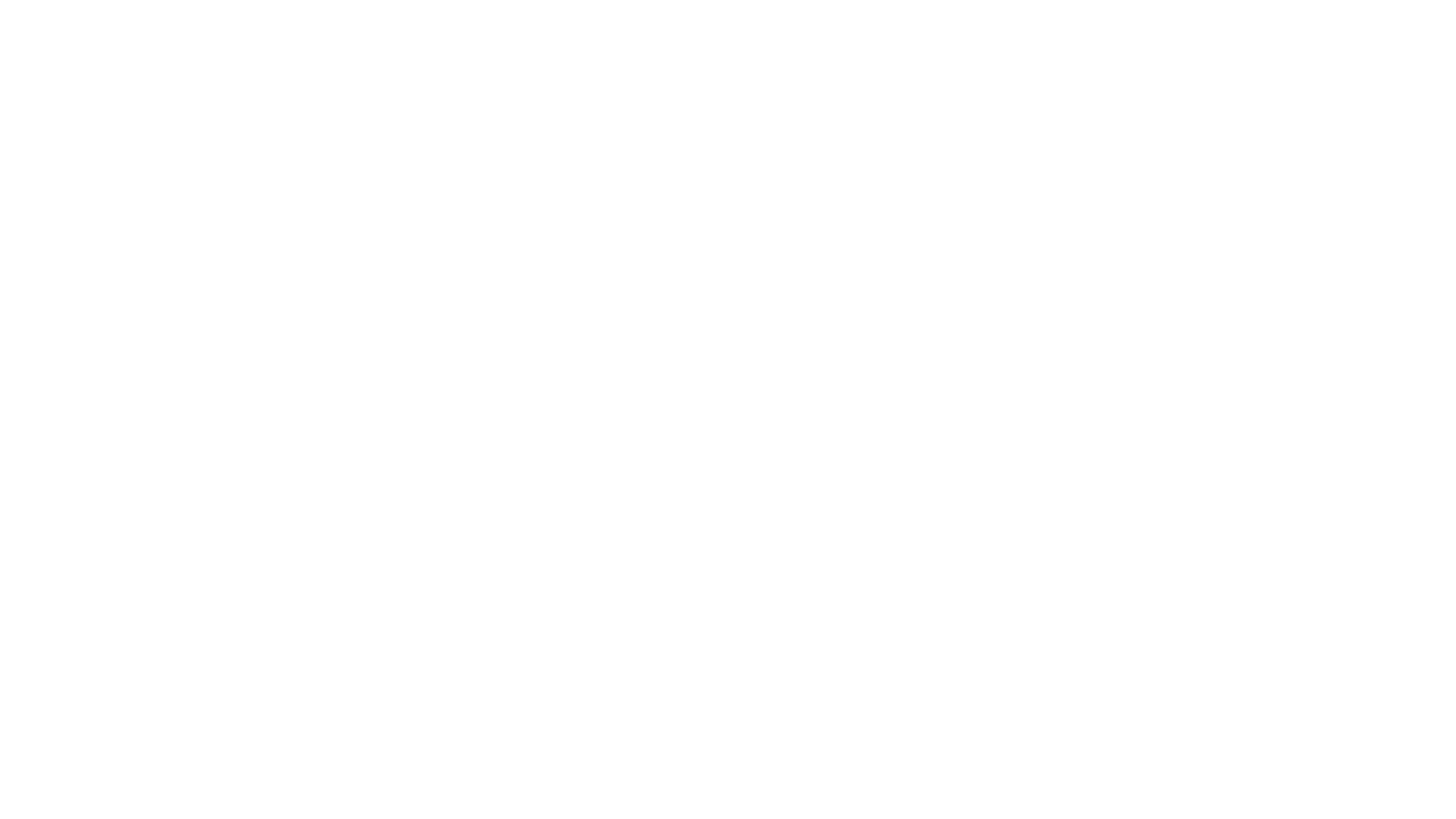 KEY WORDS
Deductions - These are l lth payments that are taken away from  gross pay. It included Statutory Deduction – these must be paid  and are sent to Revenue (PAYE, PRSI and USC) and Voluntary  Deduction – these are deduction that the employee chooses (VHI,  Savings, Pension)
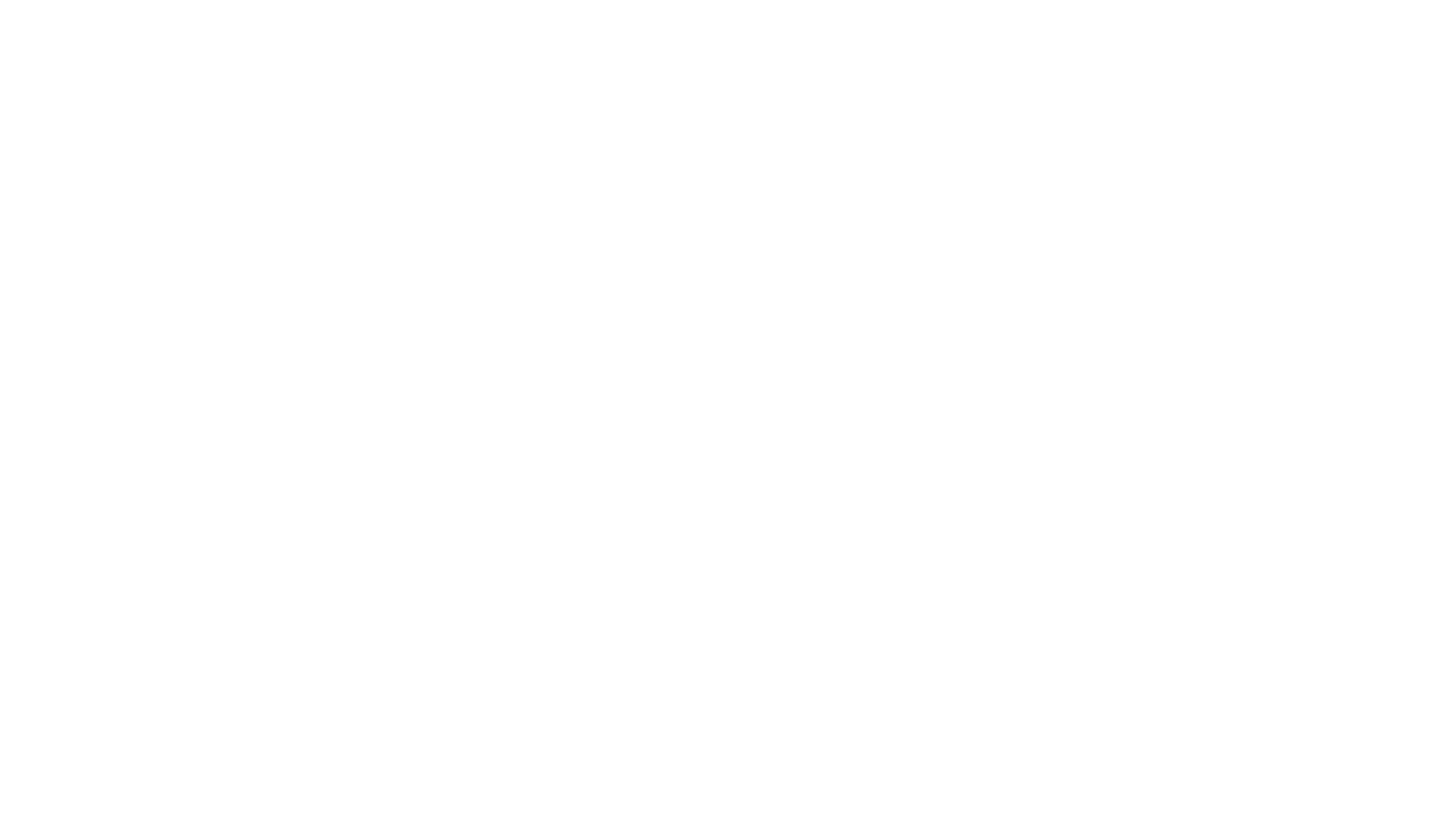 Tax Def This is a compulsory payment to Government. It is charged on income, business profits or added to the cost of goods and services.
WHAT ARE TAXES
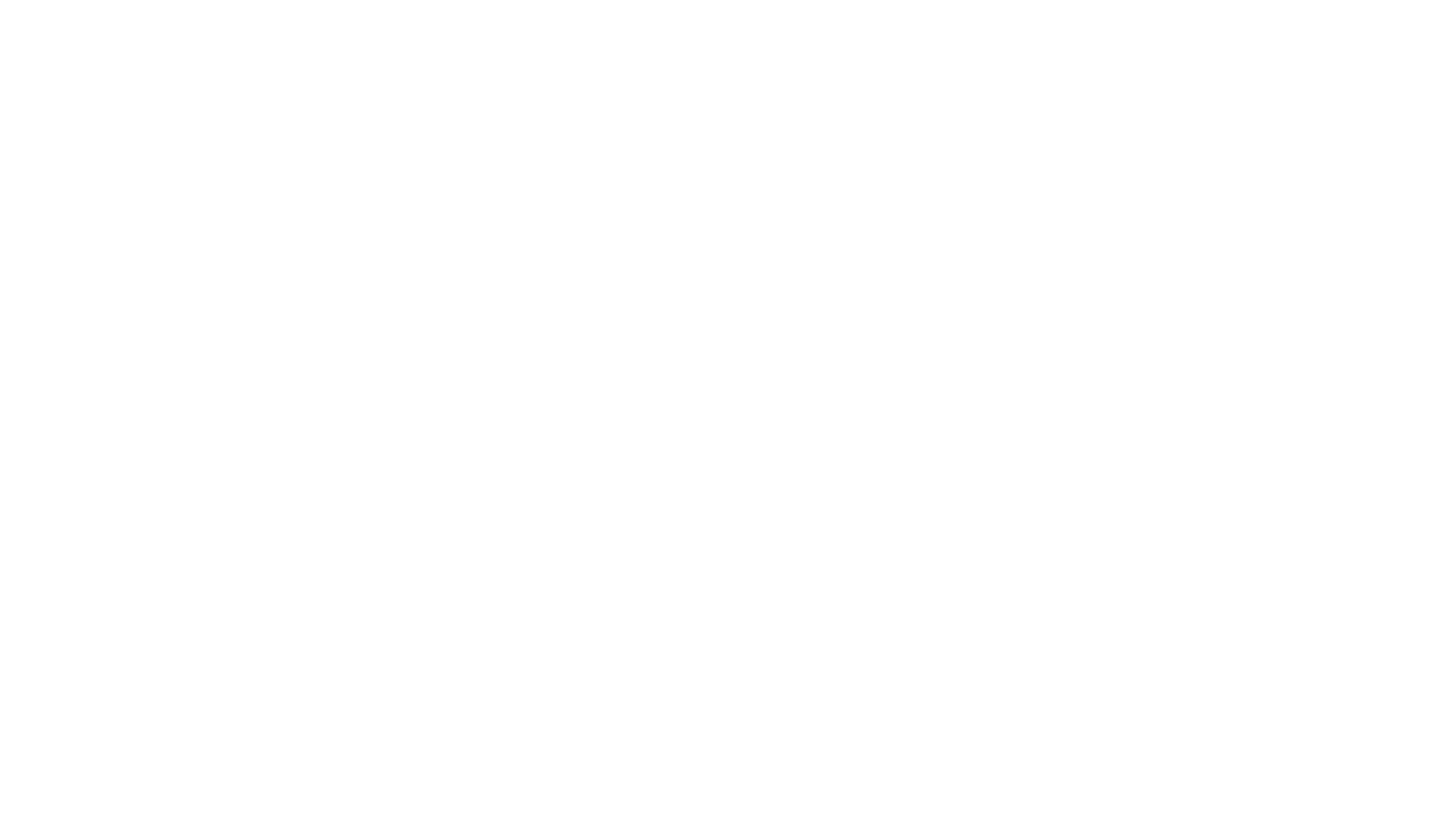 We pay taxes for the following reasons
Government uses the income to fund essential public services. For example, Health, Education, 
The Government uses the tax to distribute wealth within a economy. 
The government uses the tax to promote or discourage certain activities. For example, lower tax to increase consumer spending and job creation but if they higher tax on cigarettes people may not smoke
WHY PAY TAXES
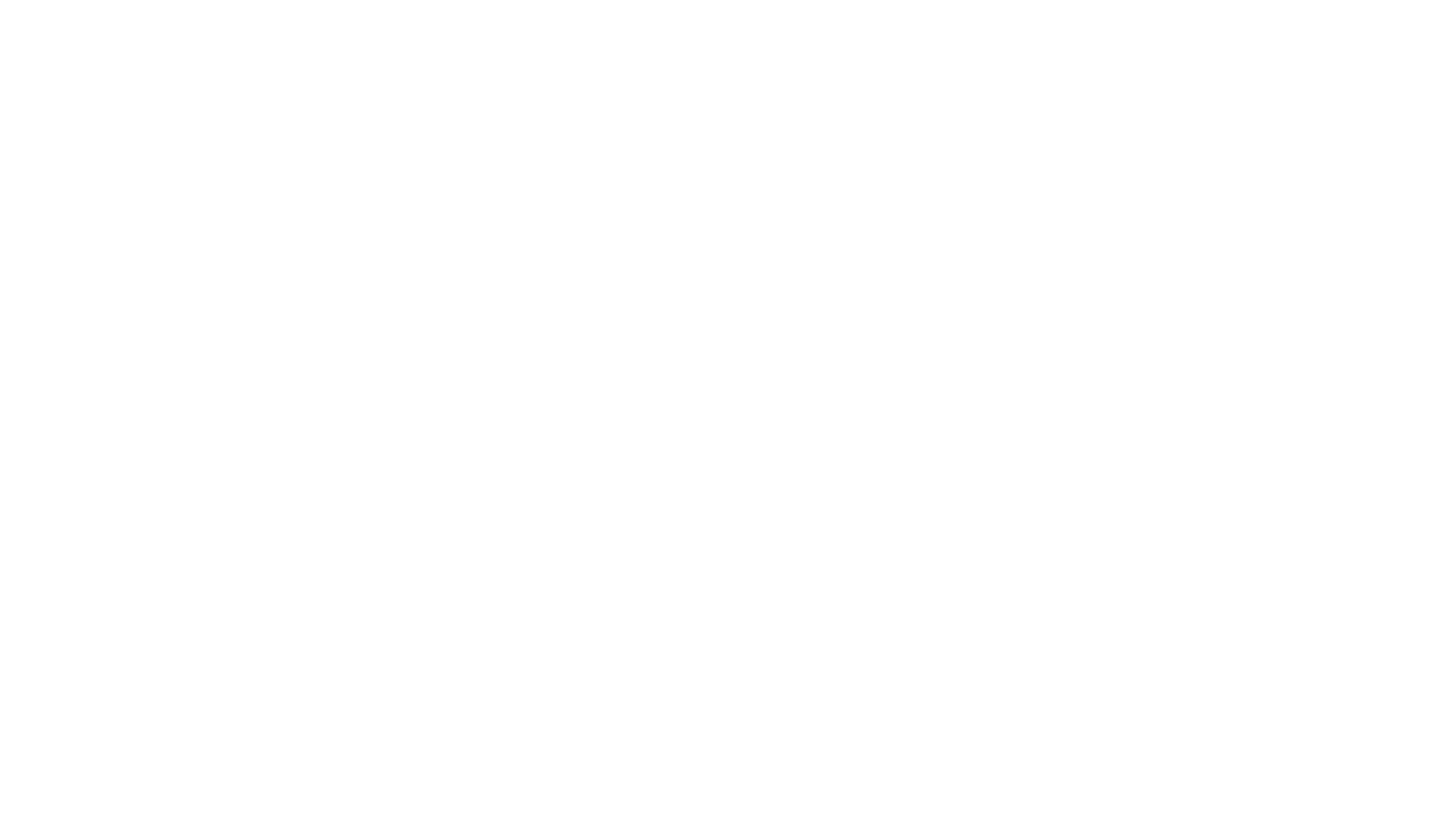 If the Government want to increase the level or range of service, they may need to increase the tax that is already there or introduce a new tax. High tax means that people have less money to spend. 
The level of taxation will depend on the money the government available. What they think is important and how willing the people to pay.
WHY PAY TAXES
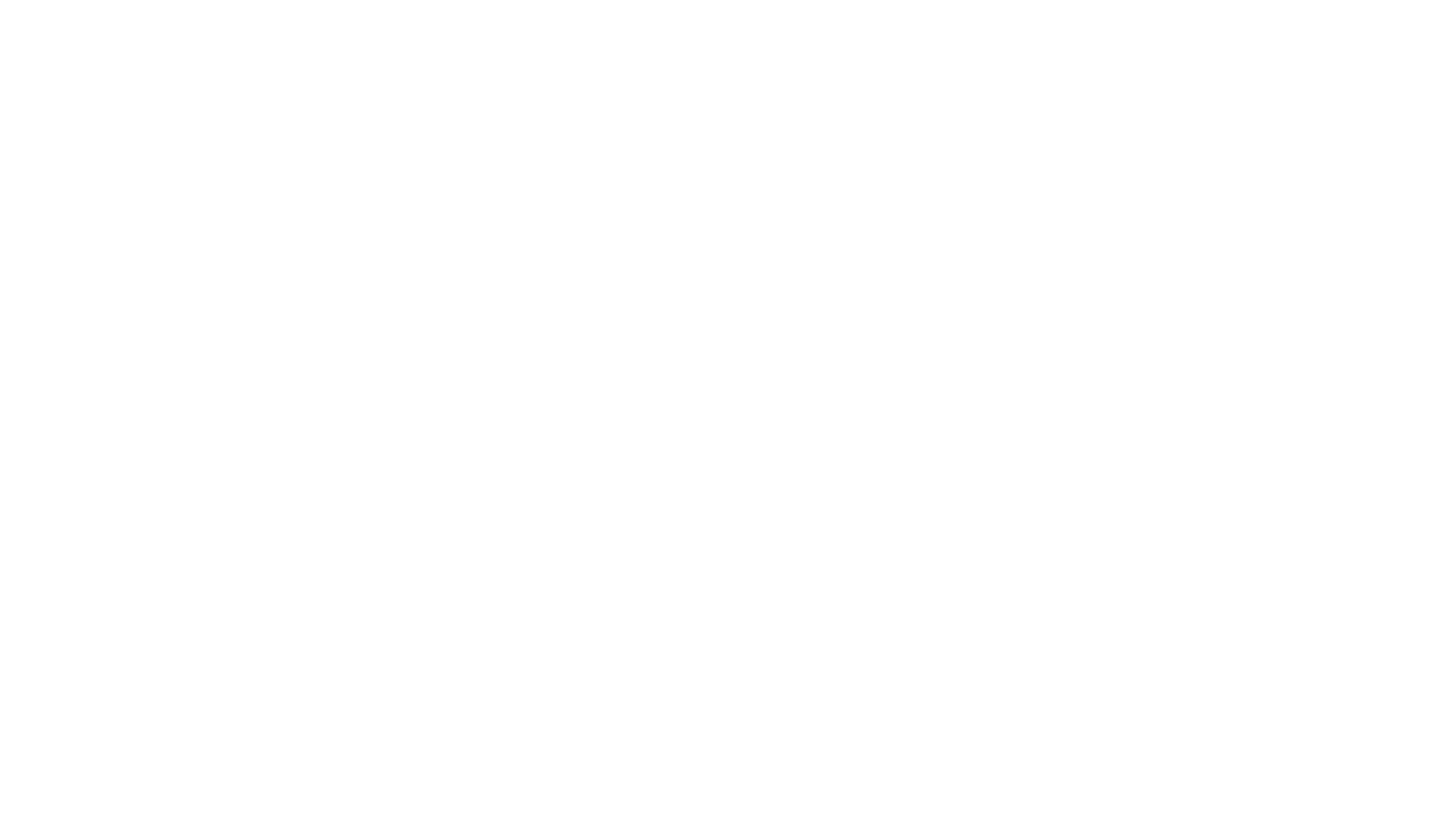 Without this income Government will not be able to fund public service. This will have impact on
people who have a low income. As you get older your income and expenditure will change so too
will the amount of tax that you pay. This will affect your future financial planning.
WHY PAY TAXES
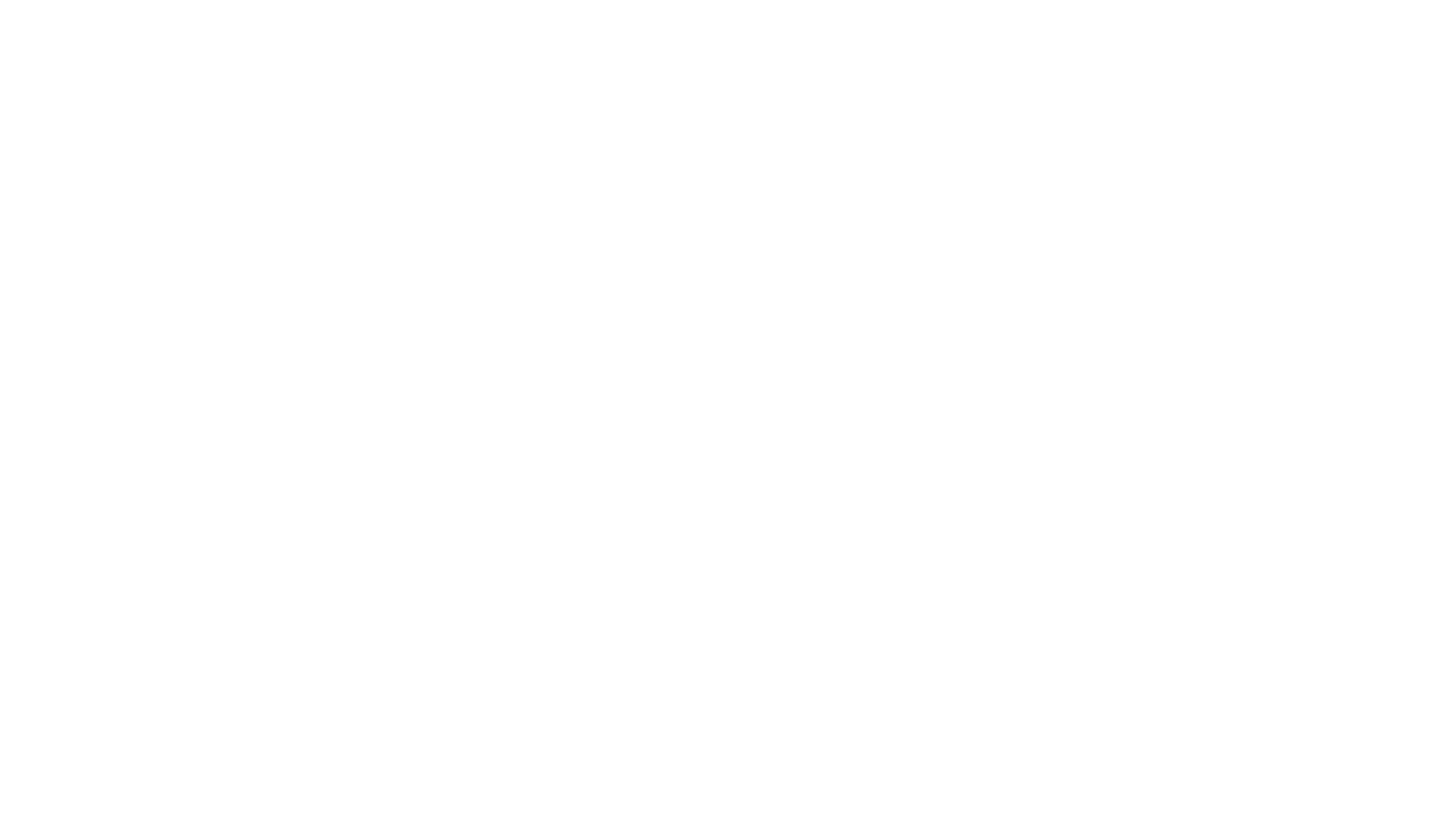 When you start a new job, the employer will need you PPSN to send to Revenue to inform them that you as starting employment with them.  
Once you have you PPSN you will have to register with revenue to make sure you are paying the correct tax 
Once your registration is completed Revenue will see you a certificate of tax credit and standard rate cut off point. 
If you don’t register with revenue you will pay emergency tax on your income which in about 50%
GETTING STARTED WITH INCOME TAX
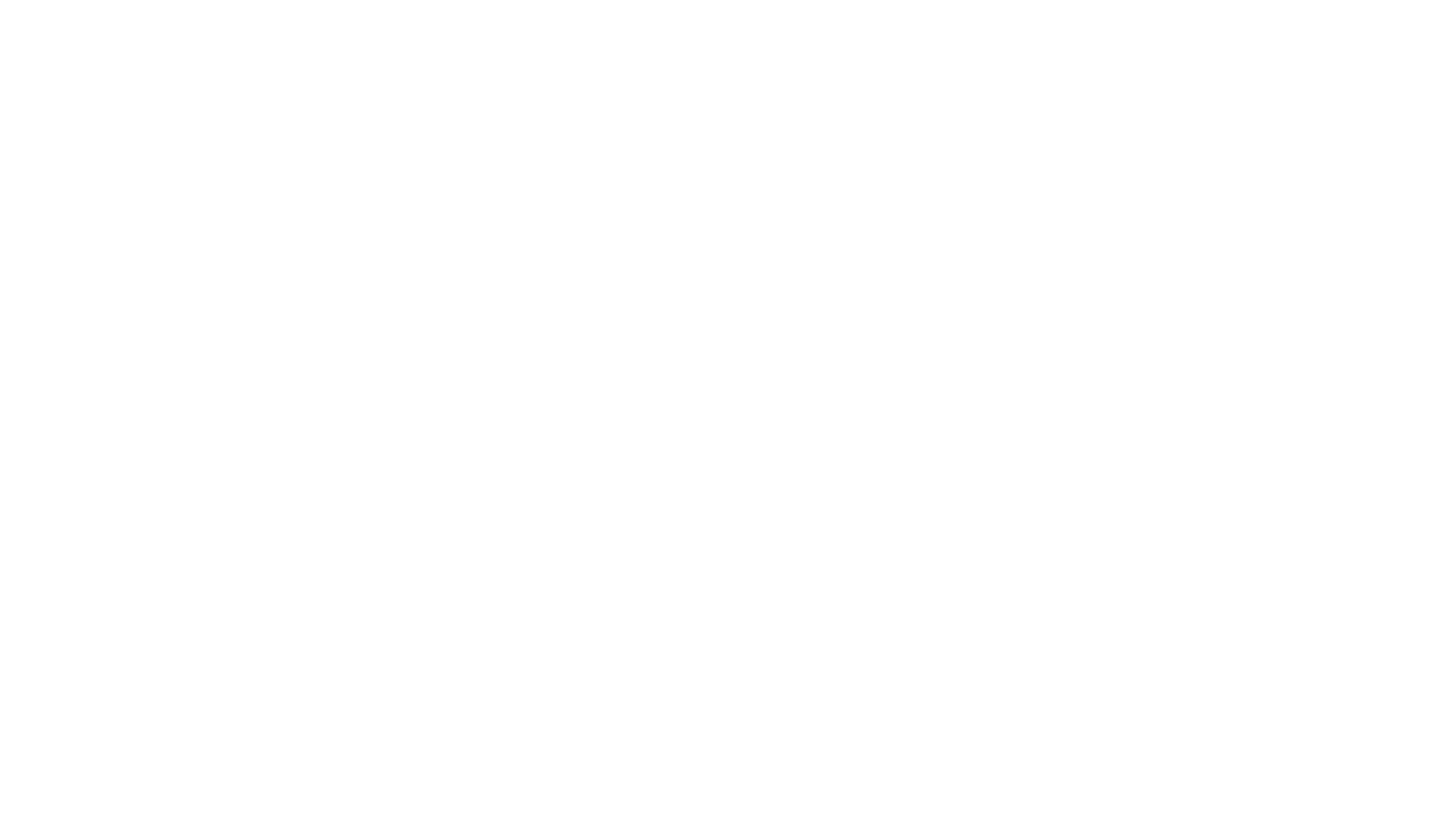 1. As part of your junior cycle you will have to be able to calculate a wage slip and interpret a wage slip
2. Have a look at the tutorial videos on the website under strand 1 and LO1.11 to help you
Calculations